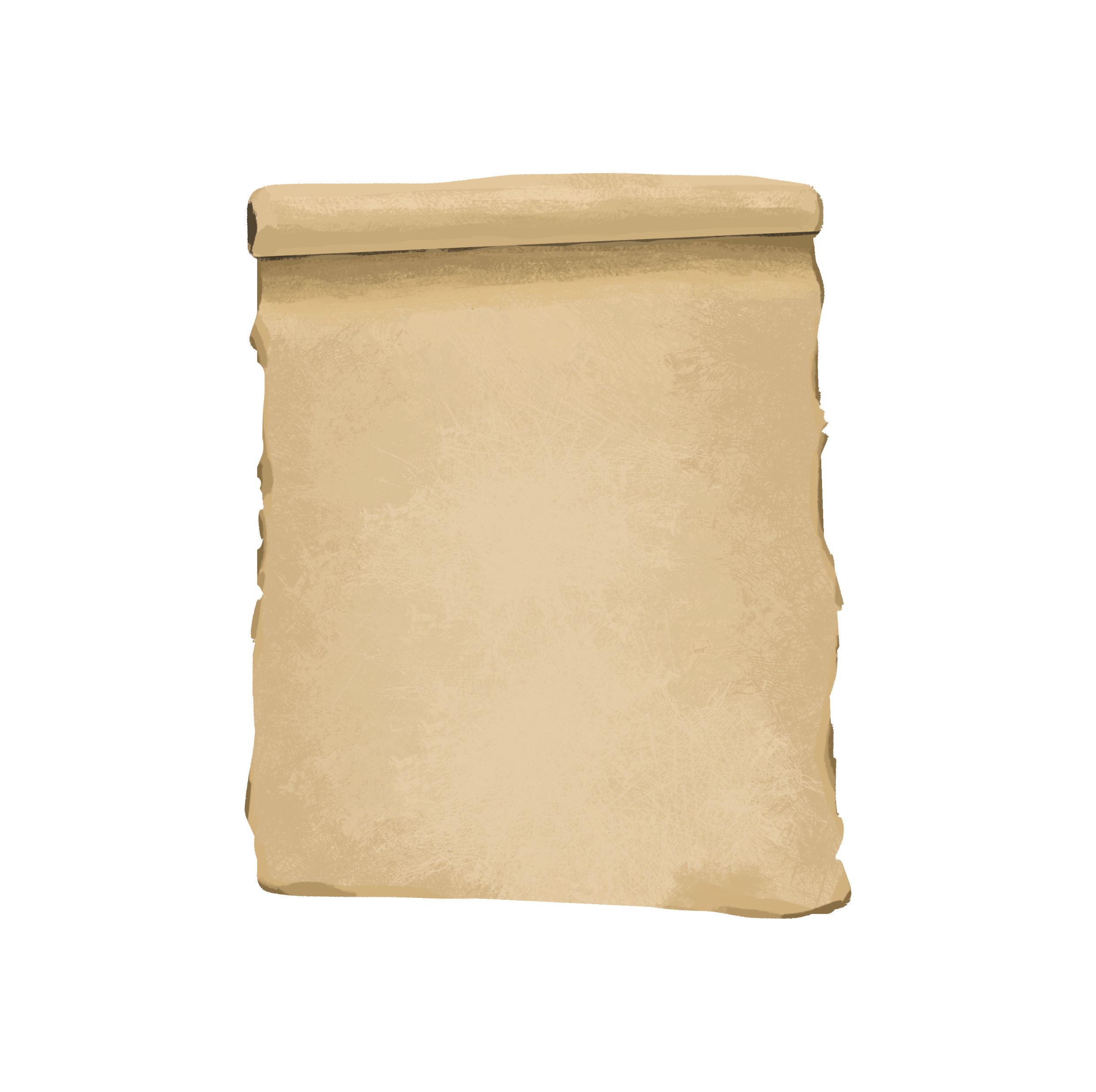 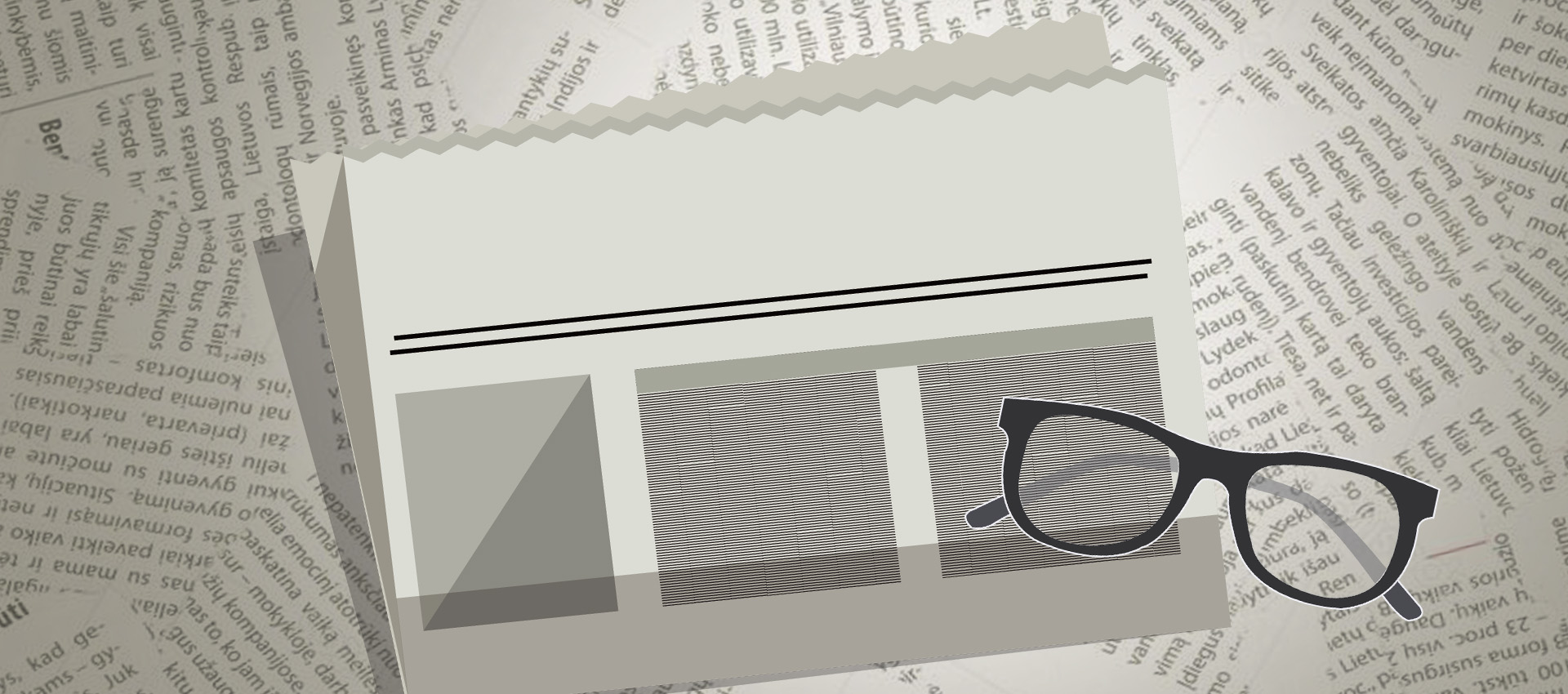 CHUYỆN CON MÈO DẠY HẢI ÂU BAY
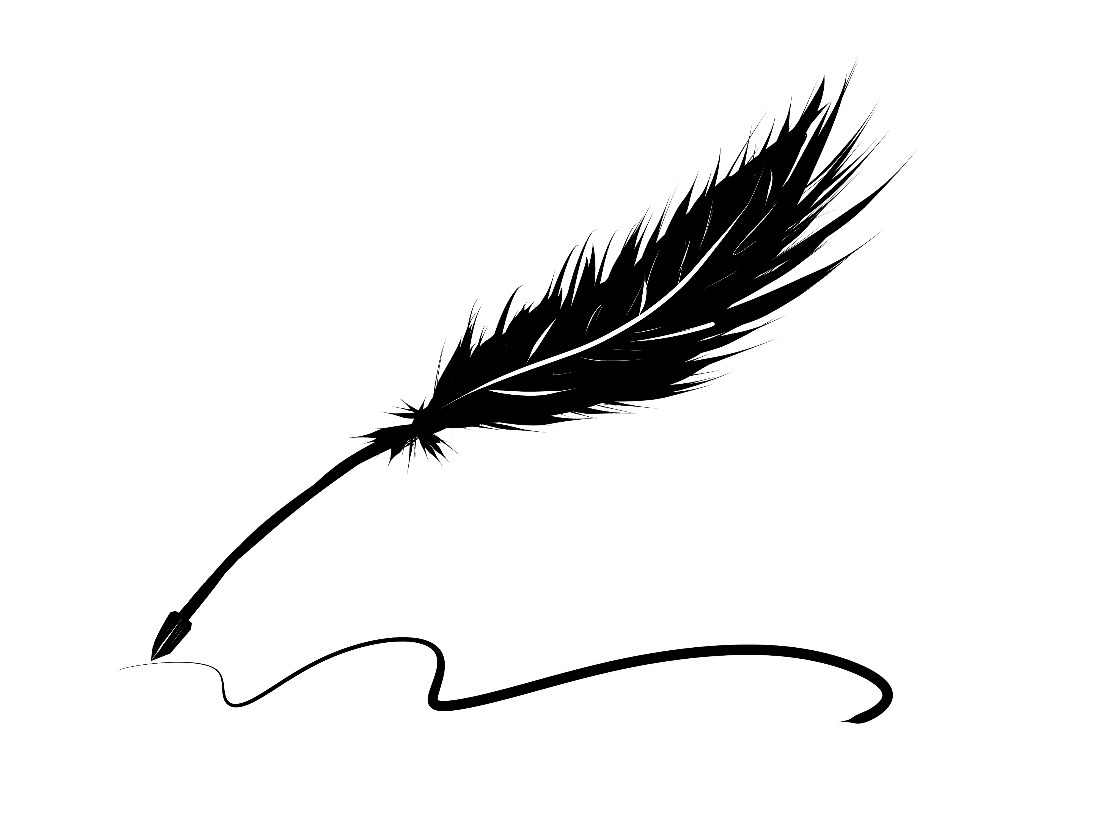 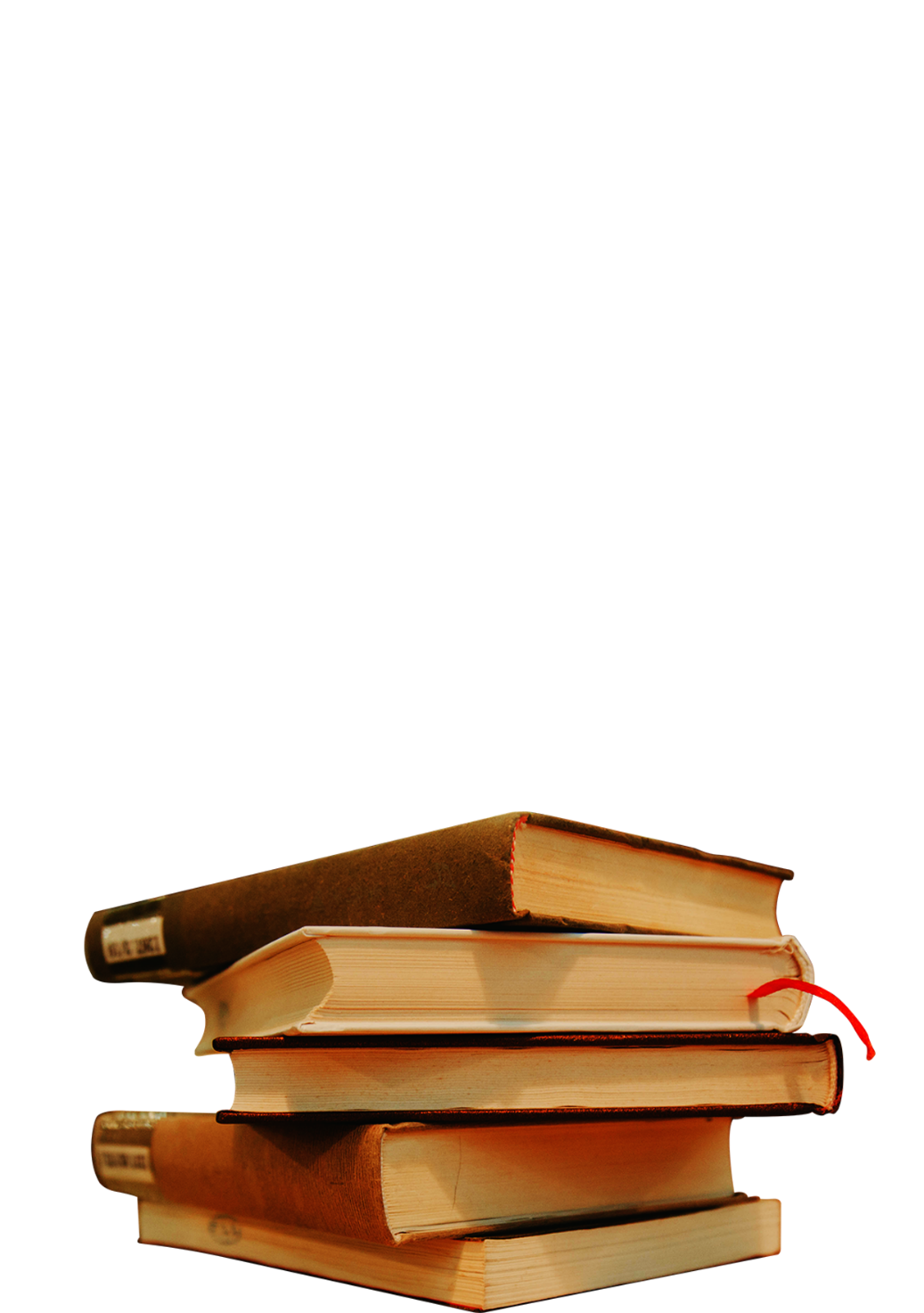 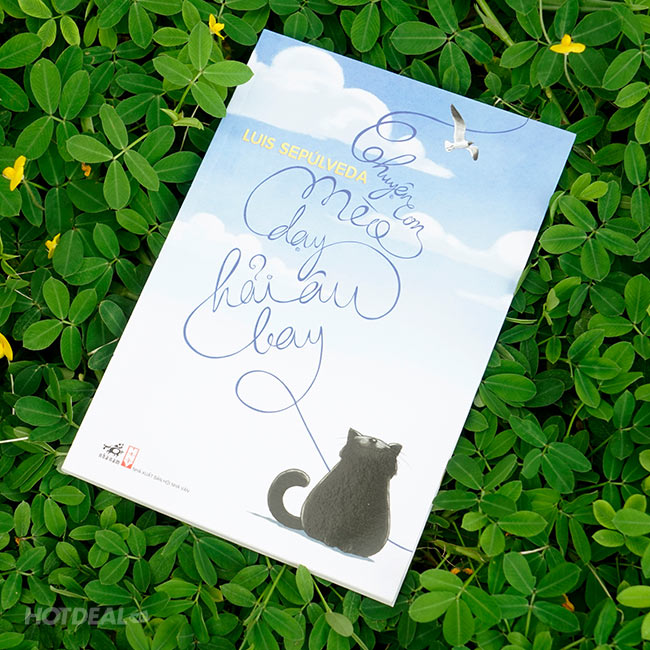 Người giới thiệu:Đặng Thị Quỳnh Trang
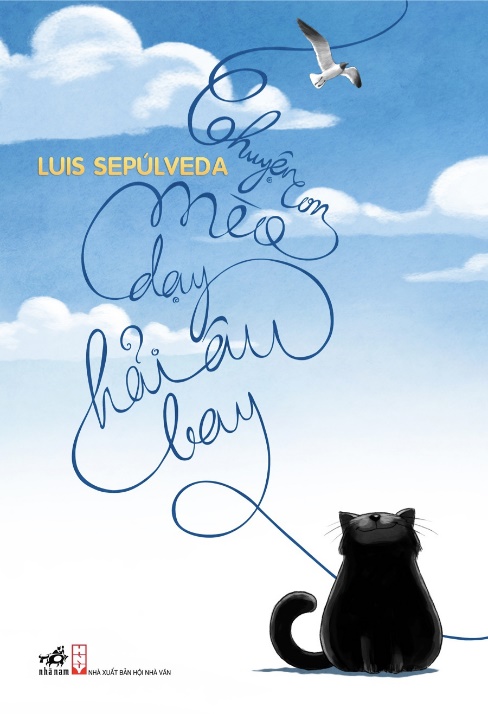 Mã màu: Xanh Dương
Nhà xuất bản: Hội nhà văn.
Tác giả: Luis Sepulveda
Số trang: 144
Cuốn sách: Chuyện con mèo dạy hải âu bay.
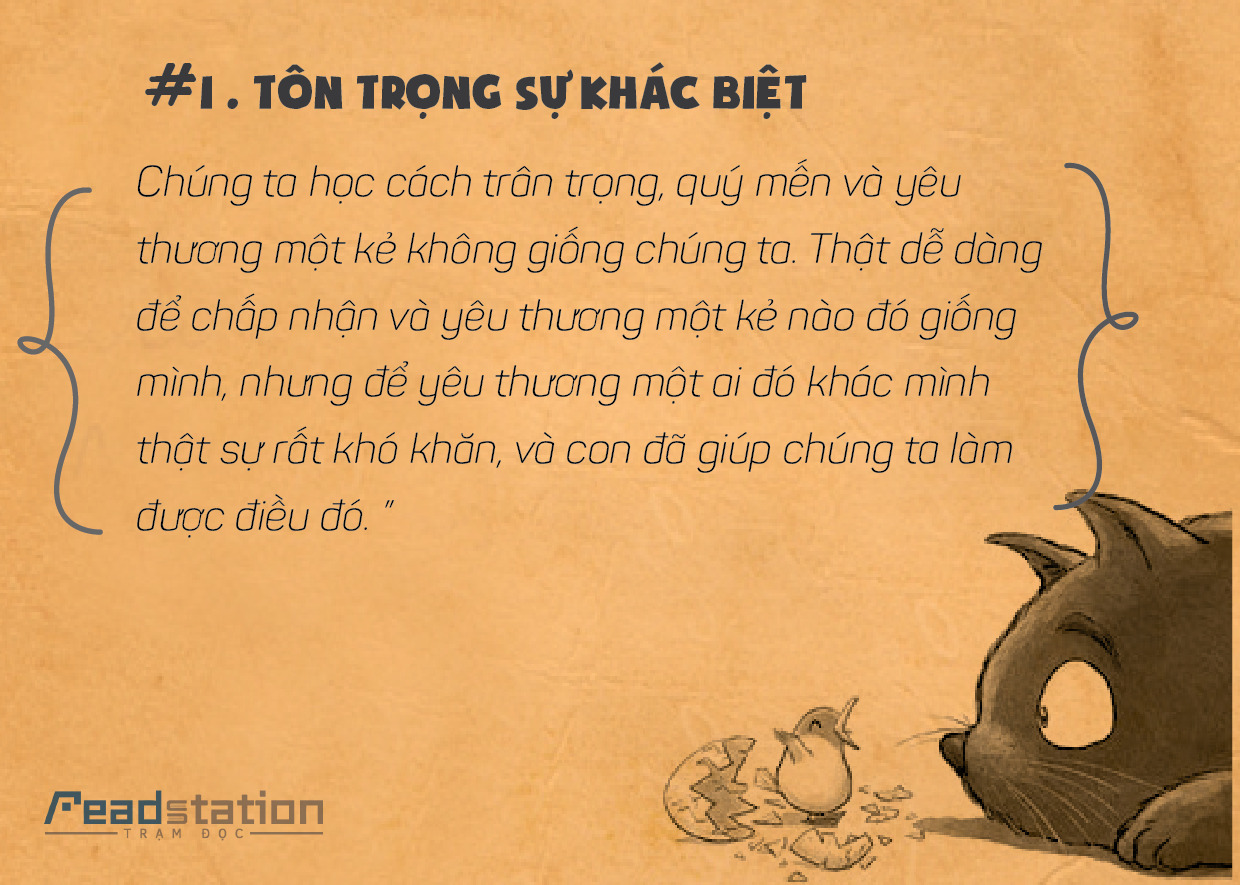 Câu chuyện xúc động về tình thương và sự tin tưởng:
Khi đọc cuốn sách này, bạn sẽ phải băn khoăn rất nhiều, liệu đặt mình vào vị trí của chú mèo Zorba, bạn có đủ dũng cảm, đủ trách nhiệm để thực hiện những điều mình hứa. Có thể chống lại cám giỗ, dành hết yêu thương cho bé chim hải âu bé nhỏ Lucky được không?
Thế giới này đầy những nghịch lý và khác biệt, nhưng bỏ qua những khác biệt đó để hướng đến tình yêu thương thì cuộc sống sẽ tốt đẹp hơn.“Chuyện con mèo dạy hải âu bay” của nhà văn Chi Lê nổi tiếng Luis SéPulveda.là một câu chuyện thấm đẫm tình mèo, tình người như thế
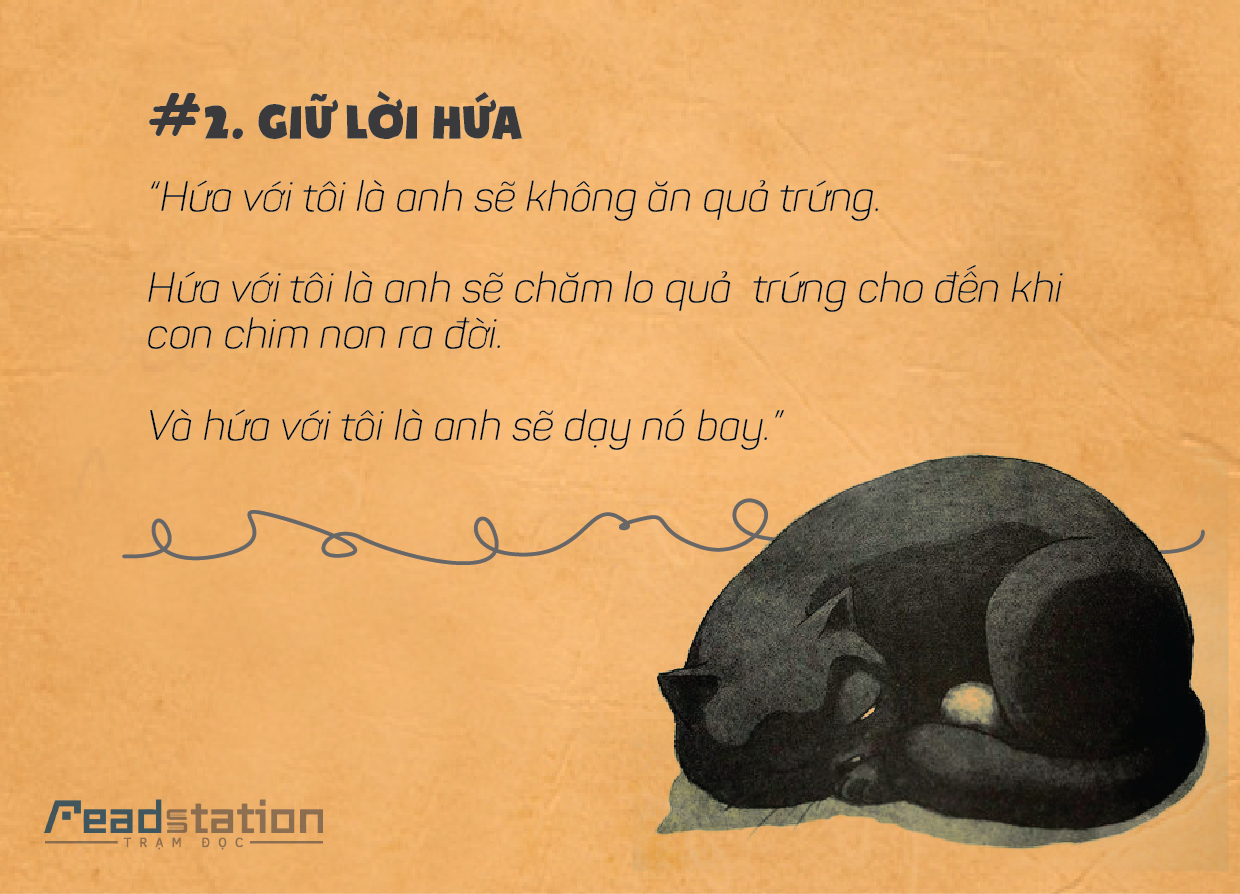 .
Câu chuyện là cuộc hành trình dài đi thực hiện ba lời hứa của chú mèo mập Zorba: “sẽ không ăn quả trứng”, sẽ “chăm lo cho quả trứng đến khi chú chim non ra đời”, và điều cuối dường như không tưởng là “dạy nó bay”. Những rắc rối liên tiếp ập đến, liệu một bà má rất “xịn” như Zorba có thực hiện đúng được ba lời hứa?
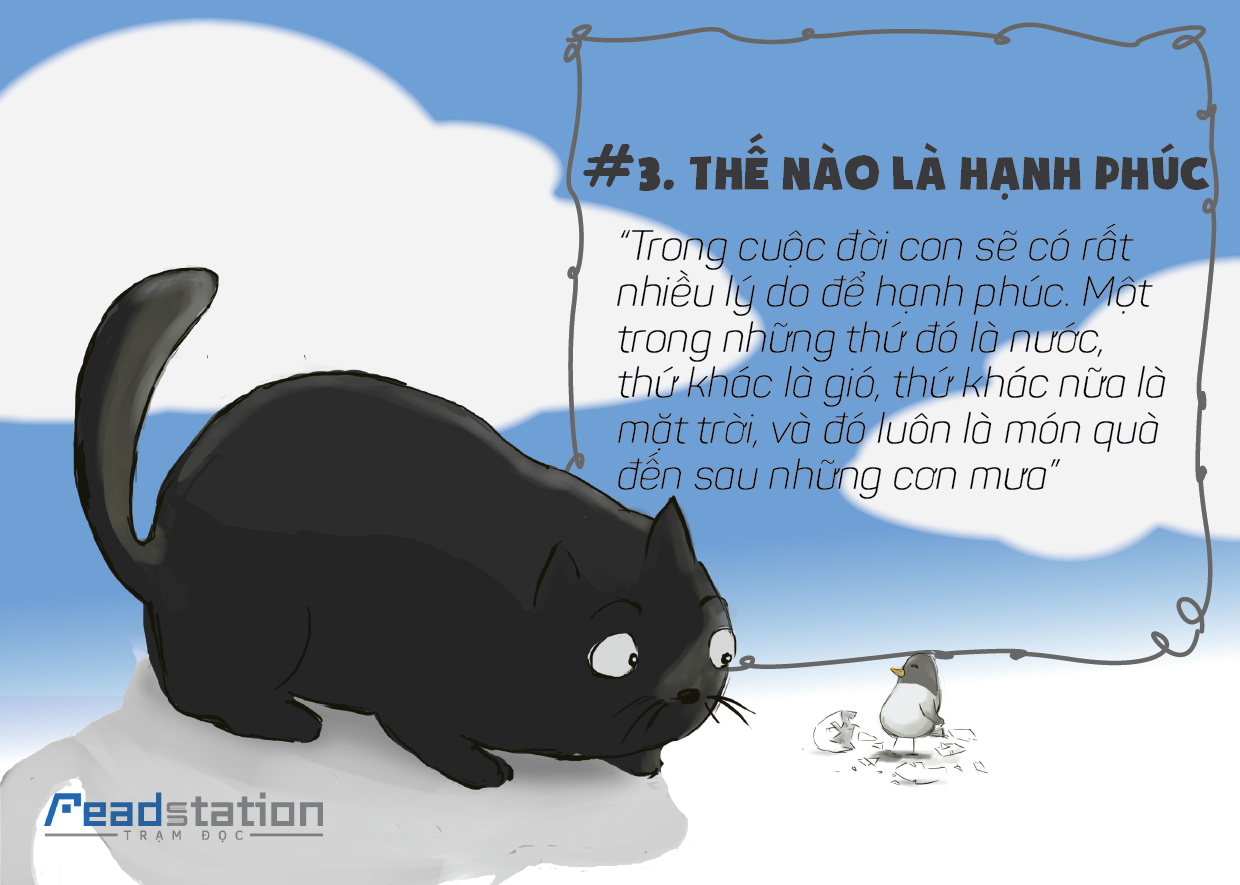 Mọi khó khăn đã chứng minh rằng sau thẳm bên trong chú mèo Zorba là một trái tim nhân hậu, tràn trề thứ tình cảm gọi là “yêu thương chân thành”. Chính thứ tình cảm này đã kéo cô bé chim hải âu nhỏ gần lại với mèo Zorba, bởi “Thật dễ dàng để chấp nhận và yêu thương một kẻ nào đó giống mình, nhưng để yêu thương ai đó khác mình thực sự rất khó khăn..”.
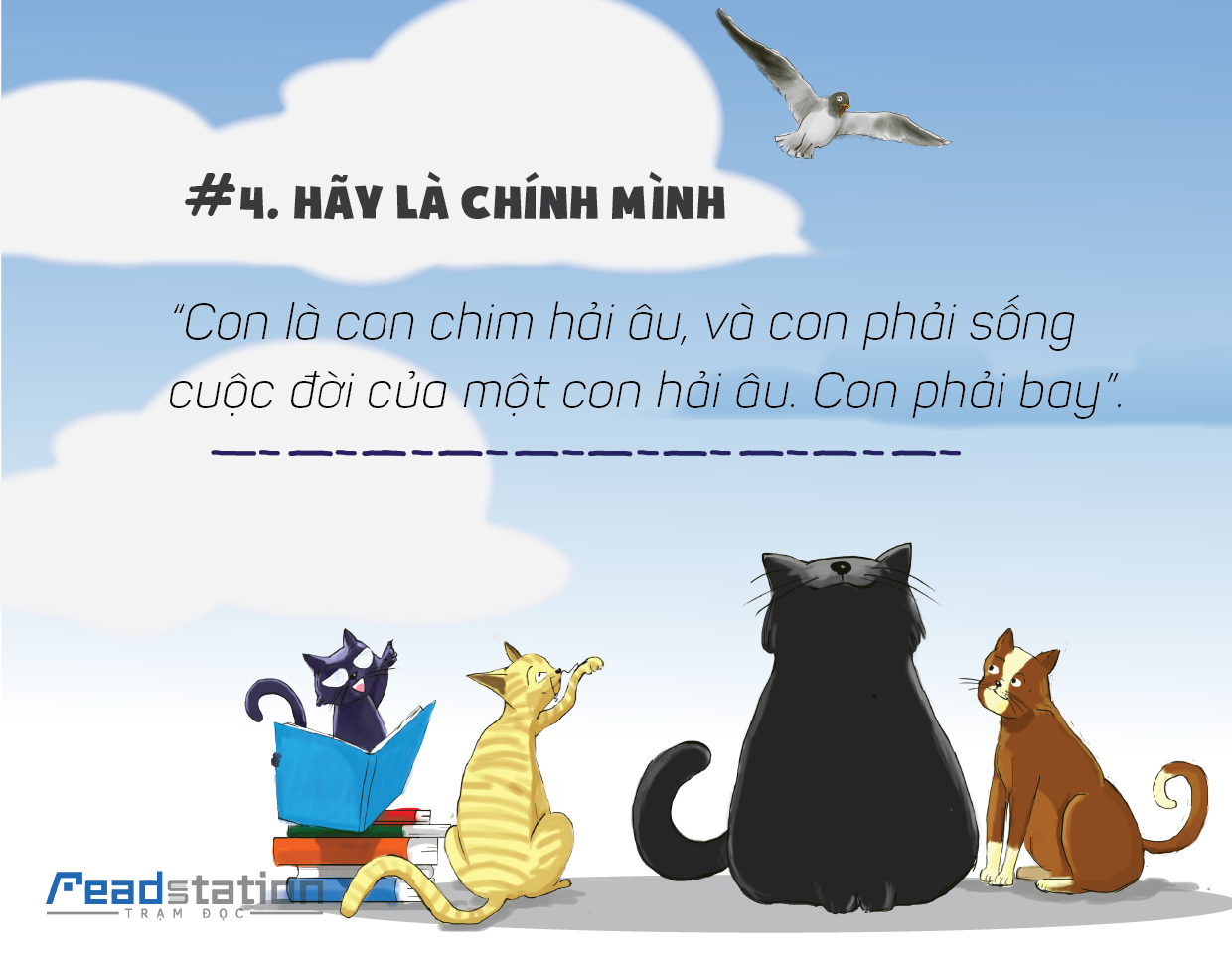 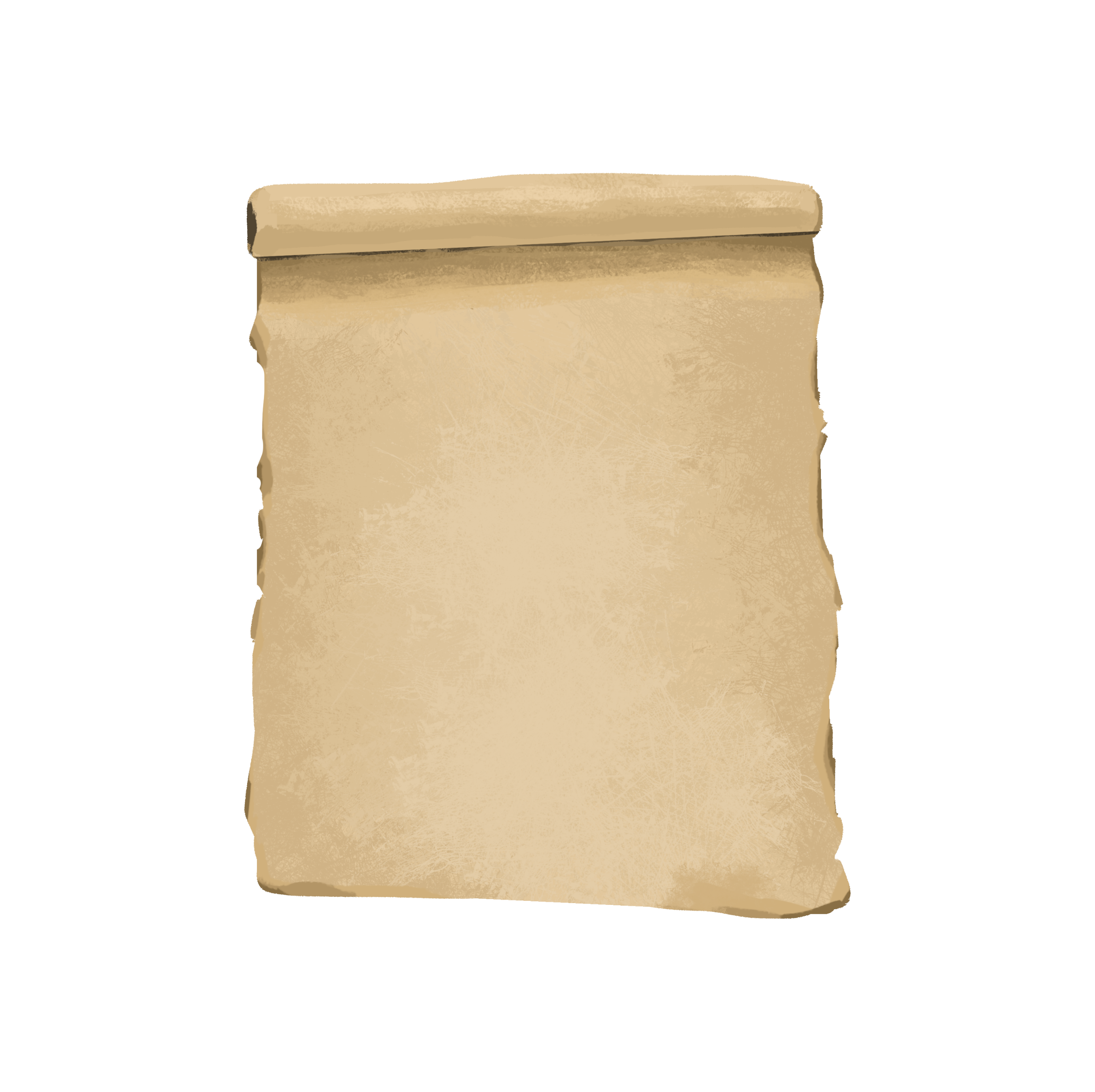 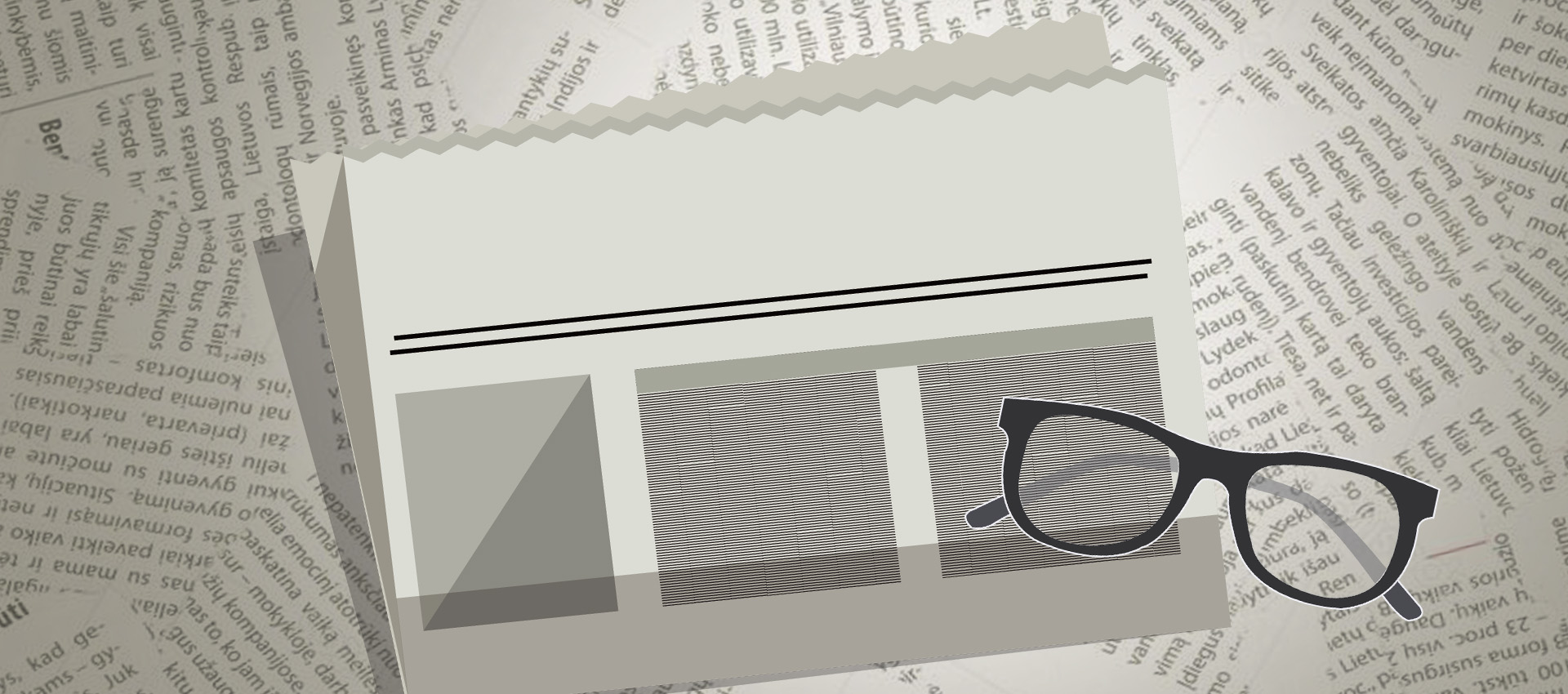 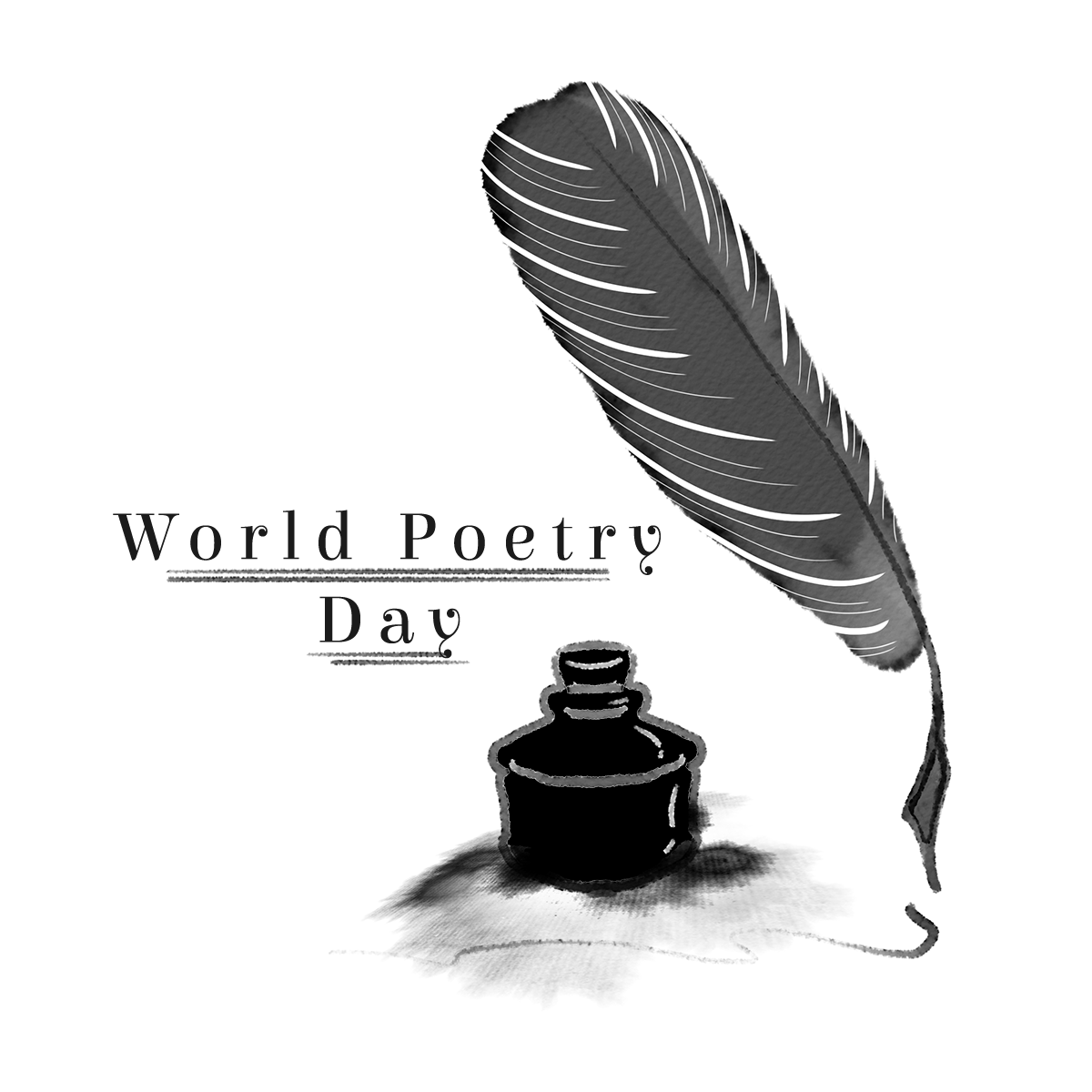 Vậy đấy, yêu thương là học cách chấp nhận sự khác biệt và không có ý định muốn biến người đó trở nên giống mình. Khi chúng ta yêu thương ai đó bằng tất cả sự chân thành, thì mọi định kiến và khác biệt chỉ là điểm tựa cho tình cảm cao đẹp trong loài mèo, loài người ấy được sâu sắc hơn thôi.
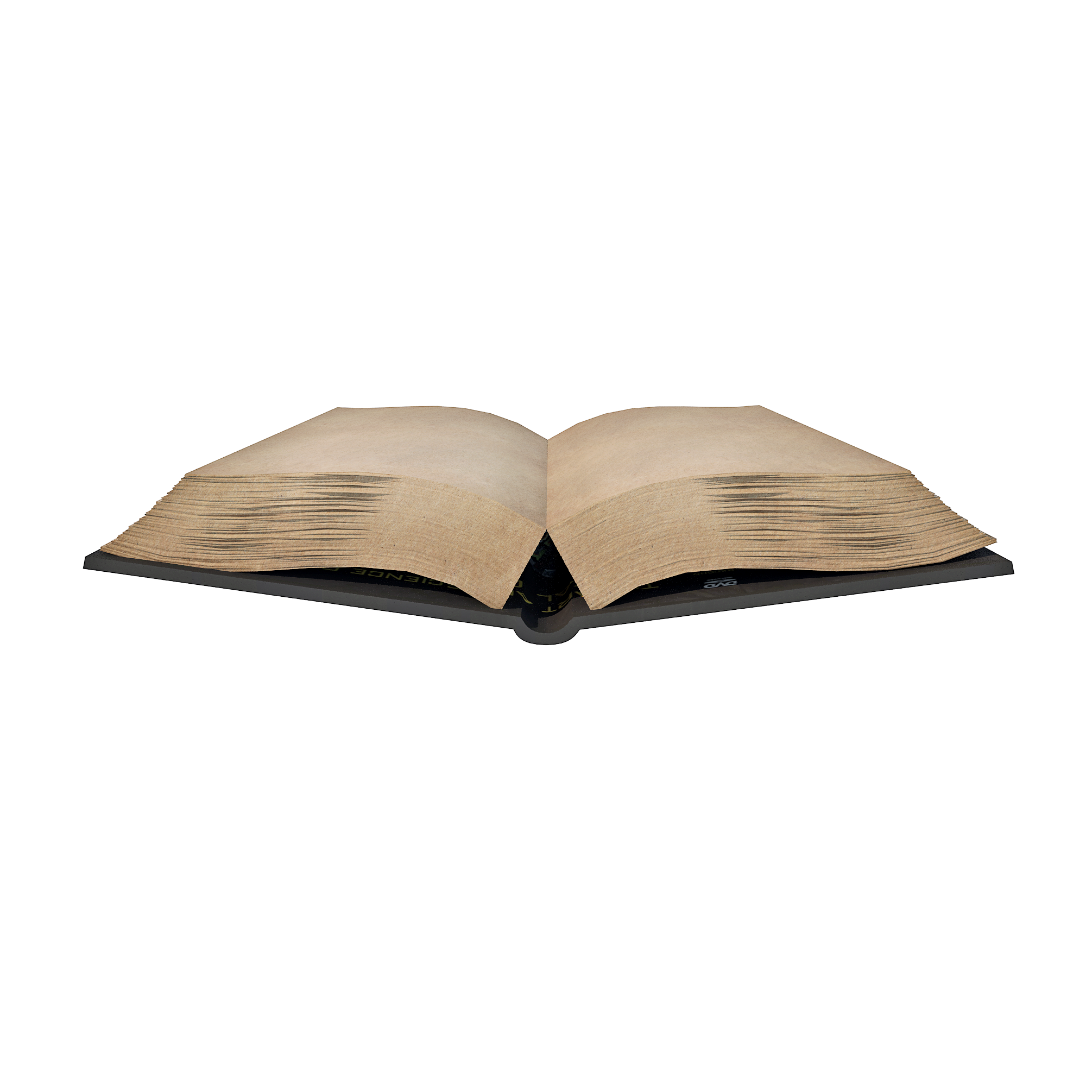 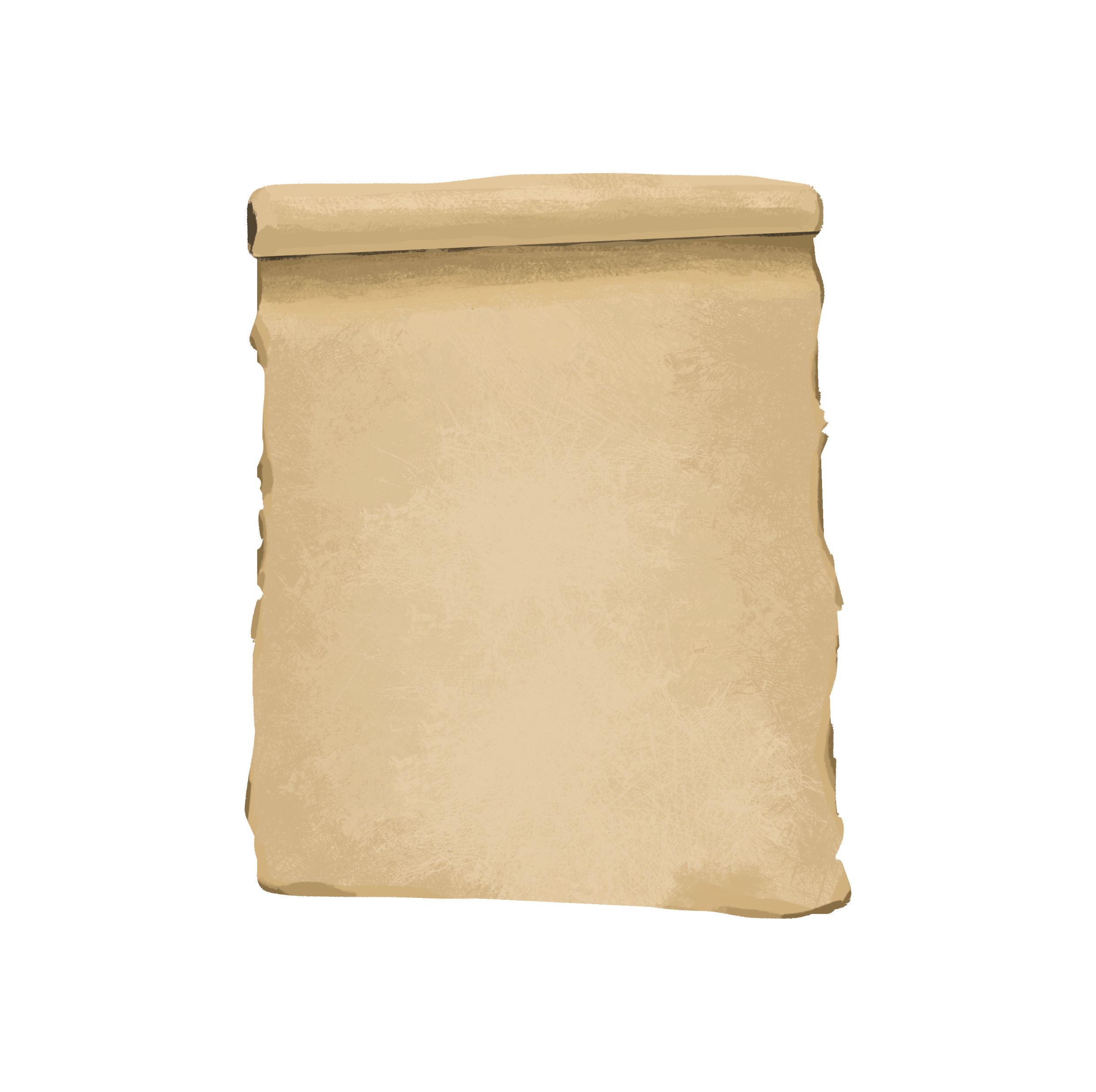 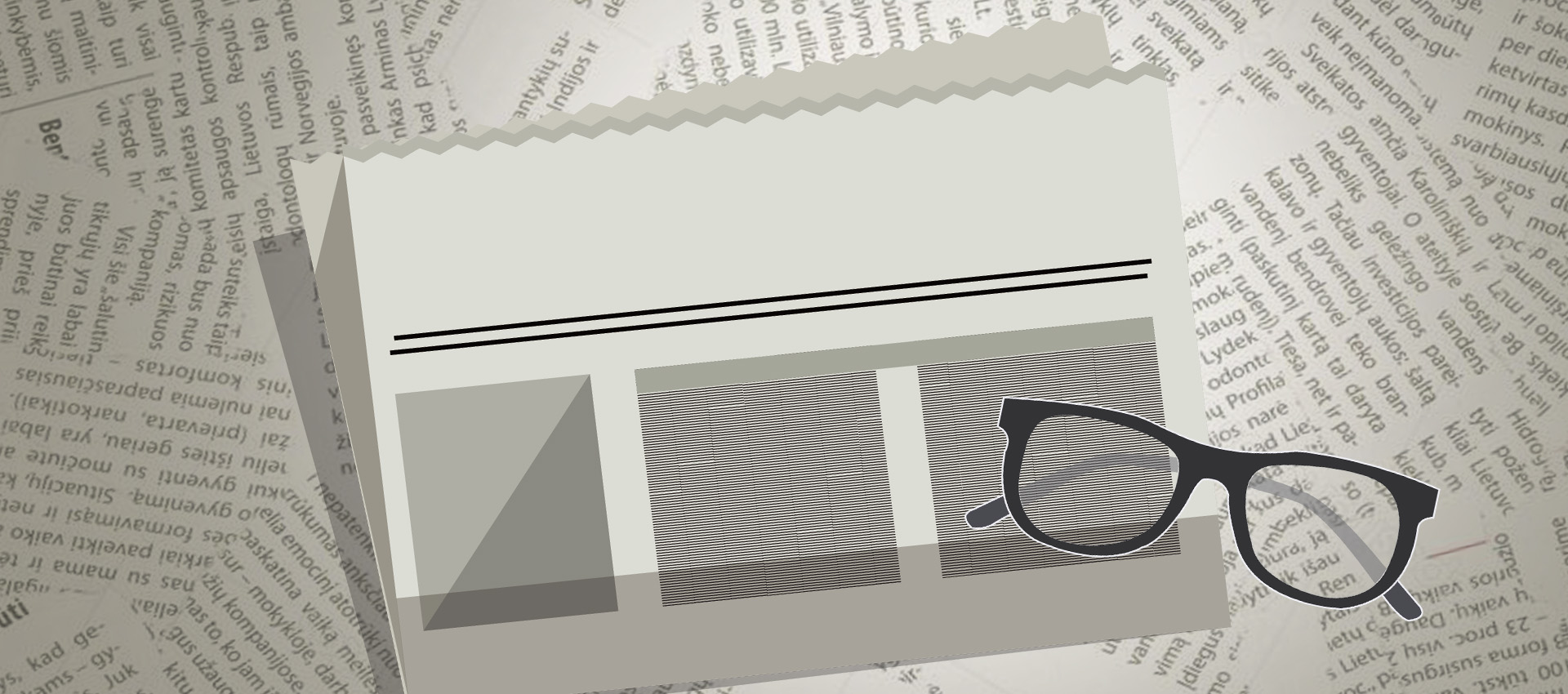 Cảm ơn quý thầy cô và các bạn học sinh đã lắng nghe phần giới thiệu sách.
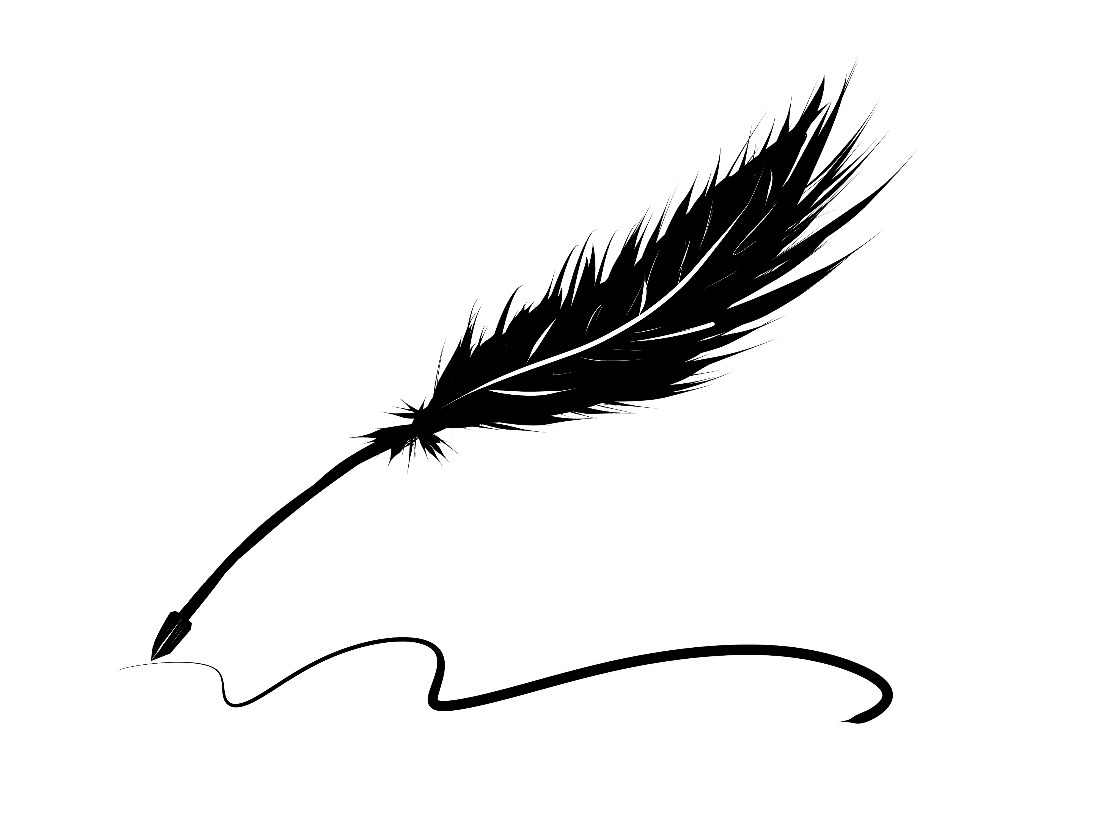 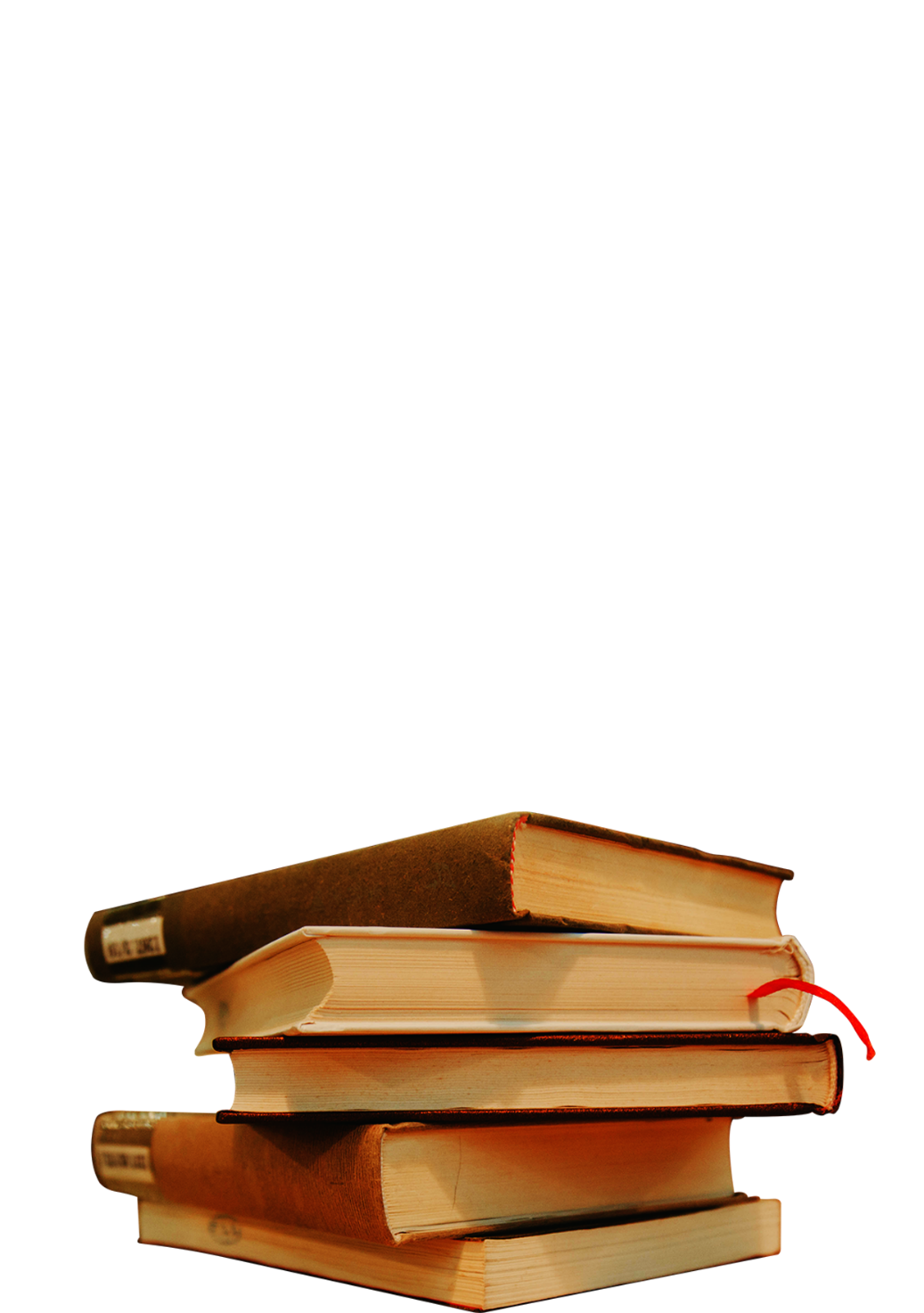